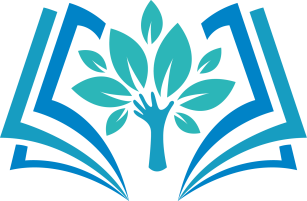 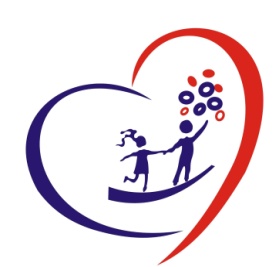 «Верхнетагильский центр психолого-педагогической, медицинской и социальной помощи»
Центральная психолого-медико-педагогическая комиссия Состав 4
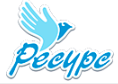 «Опять двойка!
Как работать с неуспевающими учениками?»
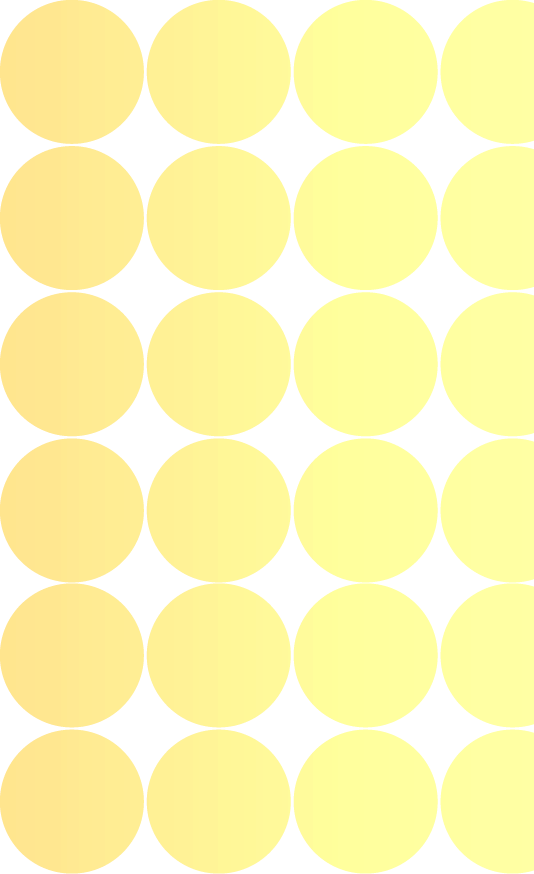 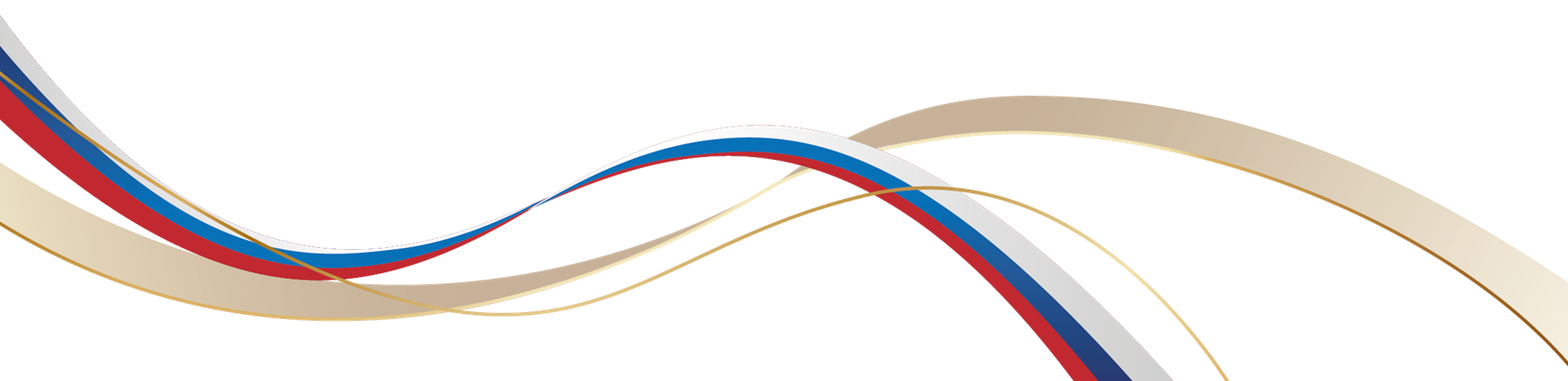 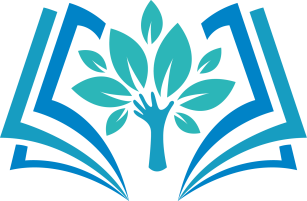 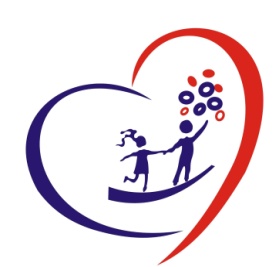 Как работать с неуспевающими учениками Причины школьной неуспеваемости
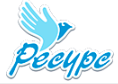 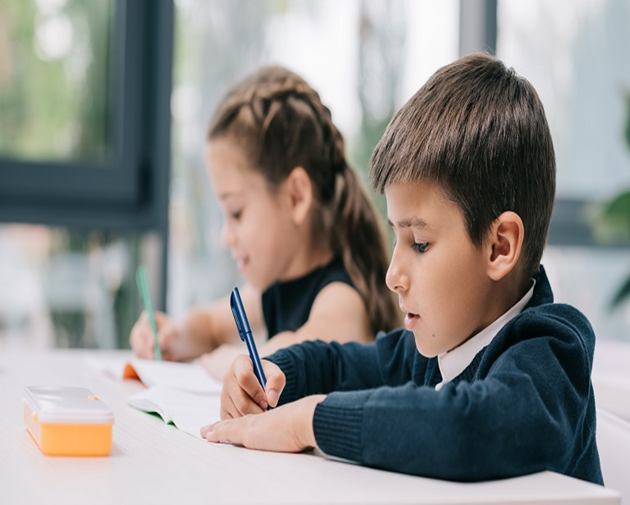 Неудовлетворительная постановка обучения и воспитания учителя
Неправильно организованное повторение или его отсутствие 
Несистематический и поверхностный учет знаний обучающихся, неправильная оценка знаний учителем
Нарушение взаимопонимания между учителем и учеником
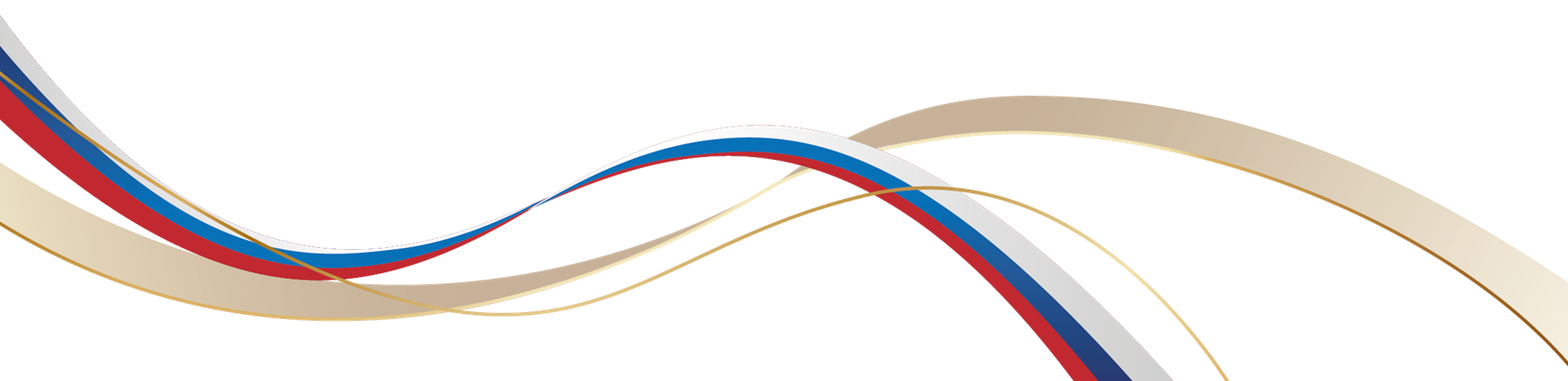 Заместитель руководителя ЦПМПК
Учитель-логопед
Сырвачева Елена Валерьевна
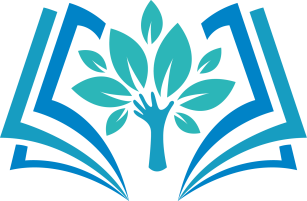 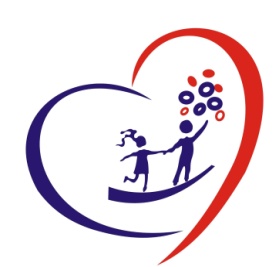 Причины школьной неуспеваемости и способы их преодоления
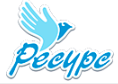 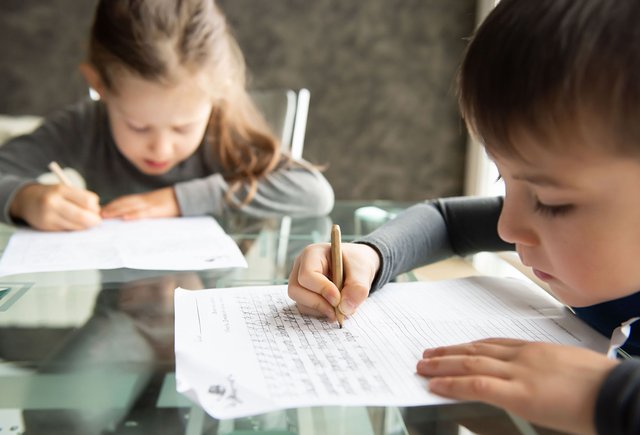 Нет интереса к обучению
Недостаток внимания и усидчивости
Откладывание и  игнорирование
Большая нагрузка
Неприятности в школе
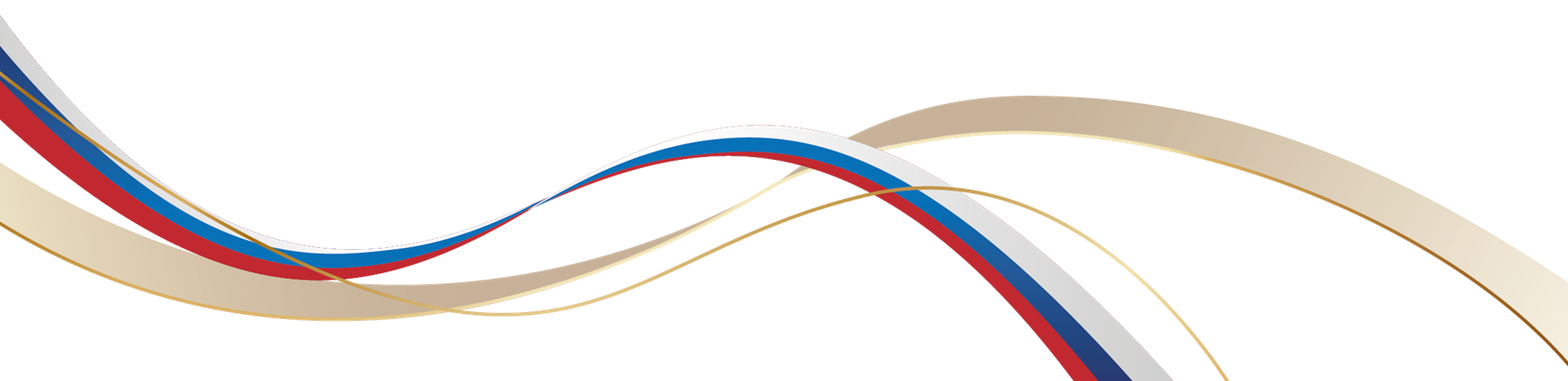 Учитель-дефектолог 
Соловьева Алена Владимировна
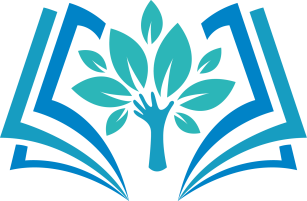 Взаимосвязь нарушения речевого развития и успеваемости ребенка в школе
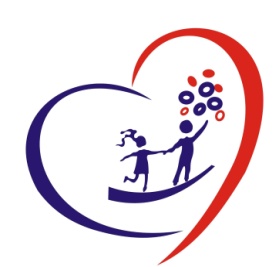 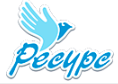 Трудности в обучении младшего школьника
 с речевыми нарушениями:
Пропуски, замены, перестановки букв в письменных работах
Орфографические ошибки при хорошем знании правил
Трудности в усвоении новых знаний и правил
Трудности в пересказе текста и составлении ответов на вопросы
Неаккуратность в тетради
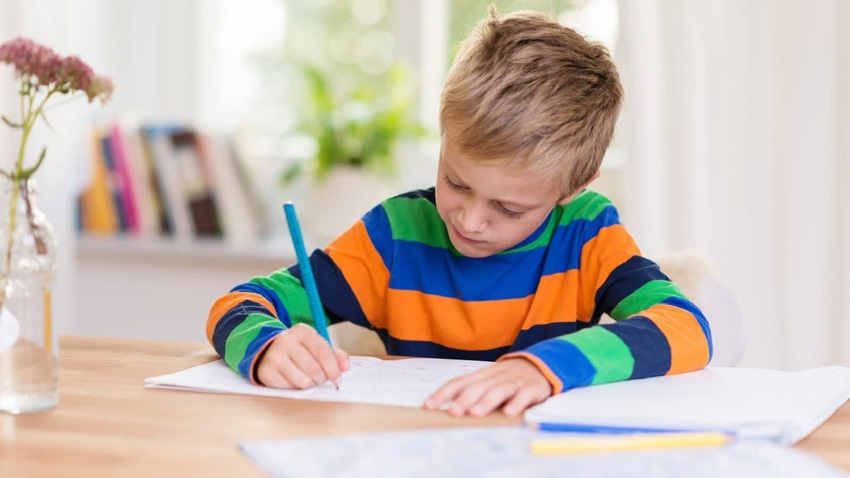 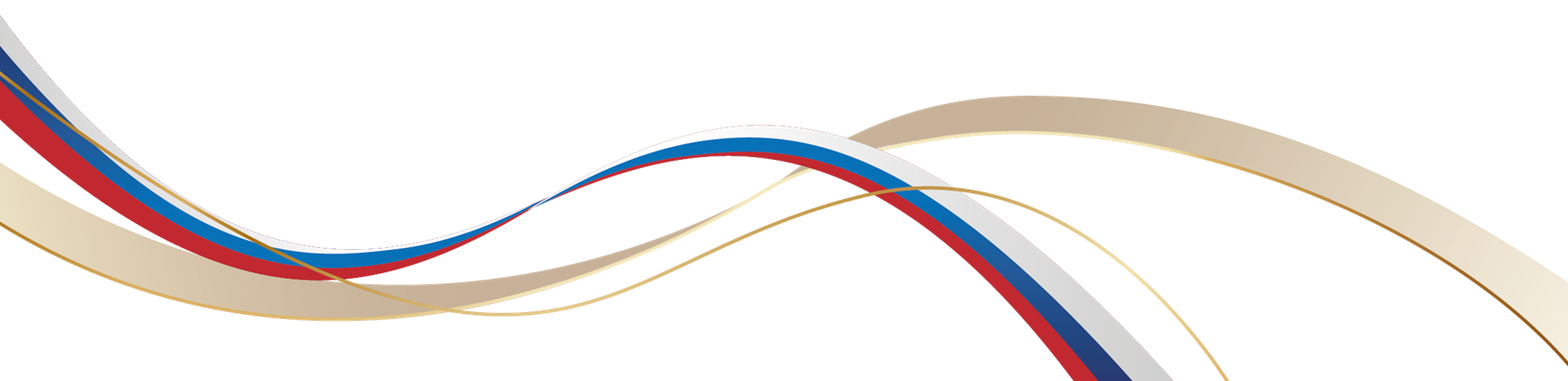 Учитель-логопед 
Манакова Елена Александровна
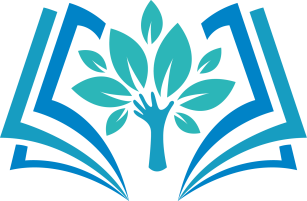 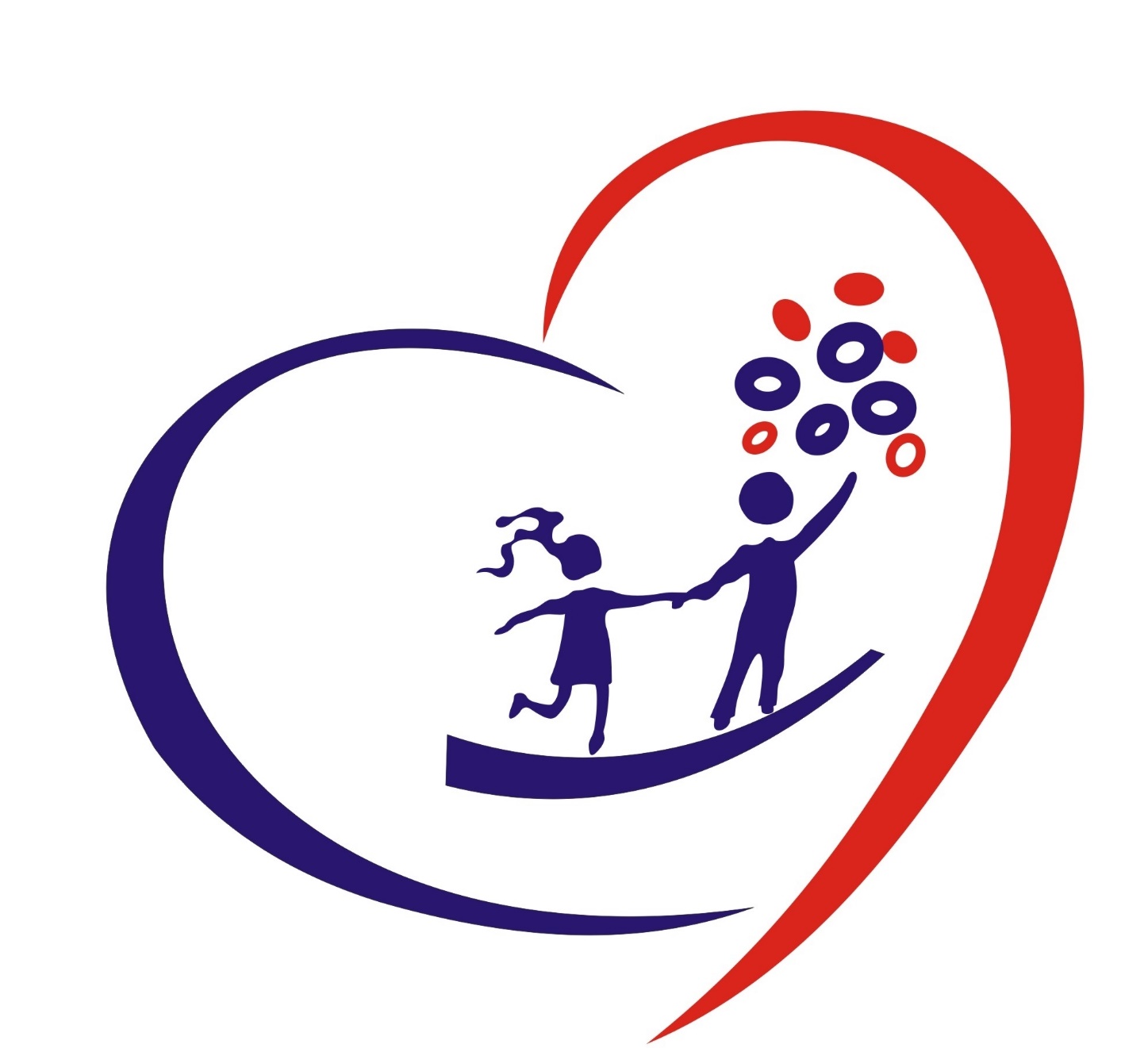 Как учителю говорить с родителями
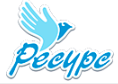 Поставьте себя на место родителей ученика
Начните с похвалы и хороших новостей
Выберите способ коммуникации с родителями
Подготовьтесь к разговору
Используйте местоимение «Я»
Установите правила общения
Говорите прямо и открыто
8. Подведите итоги разговора
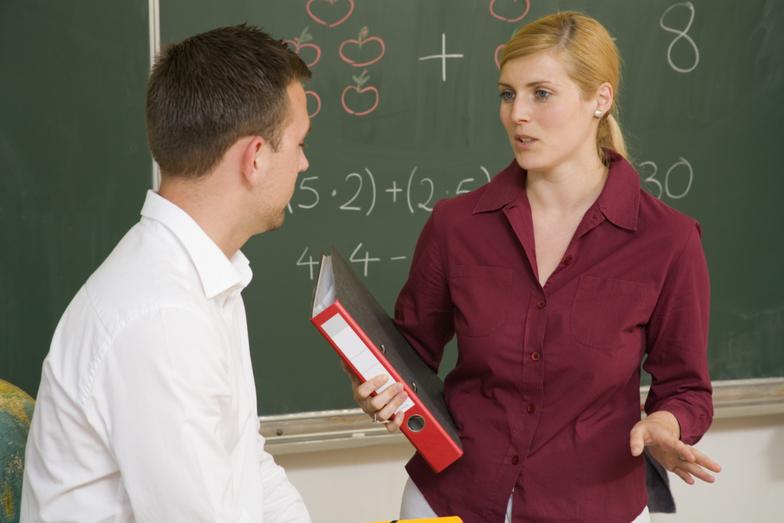 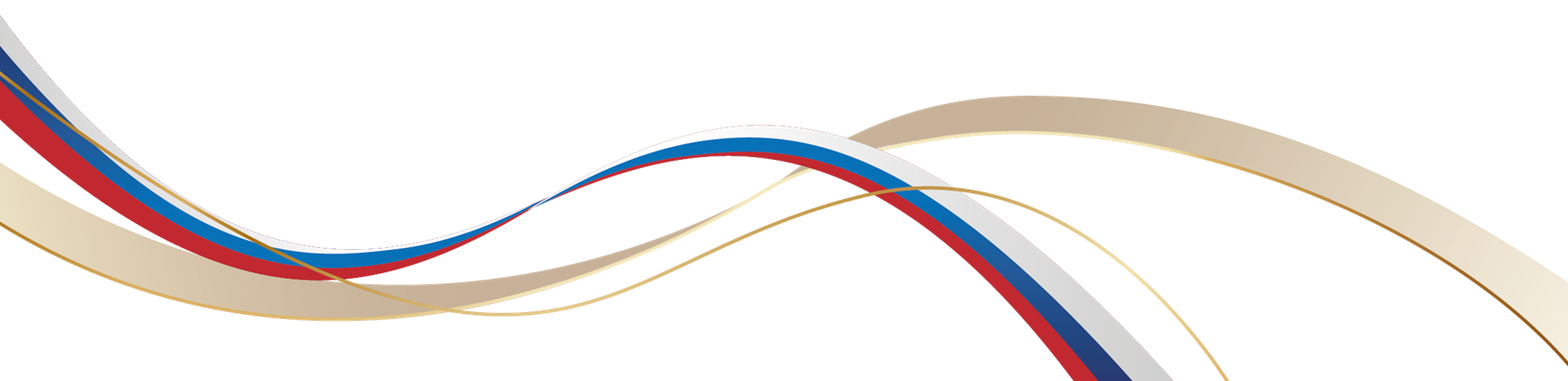 Учитель начальных классов
Петровых Ирина Вячеславовна
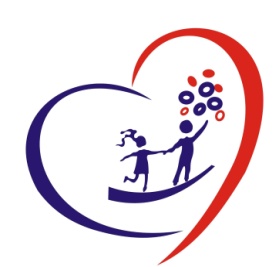 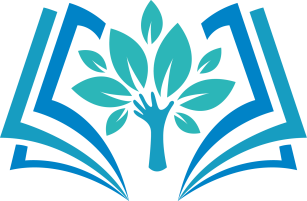 Использование техники «Сэндвич» при консультировании родителей
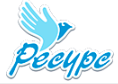 Позитивное начало – создает благоприятный эмоциональный фон.
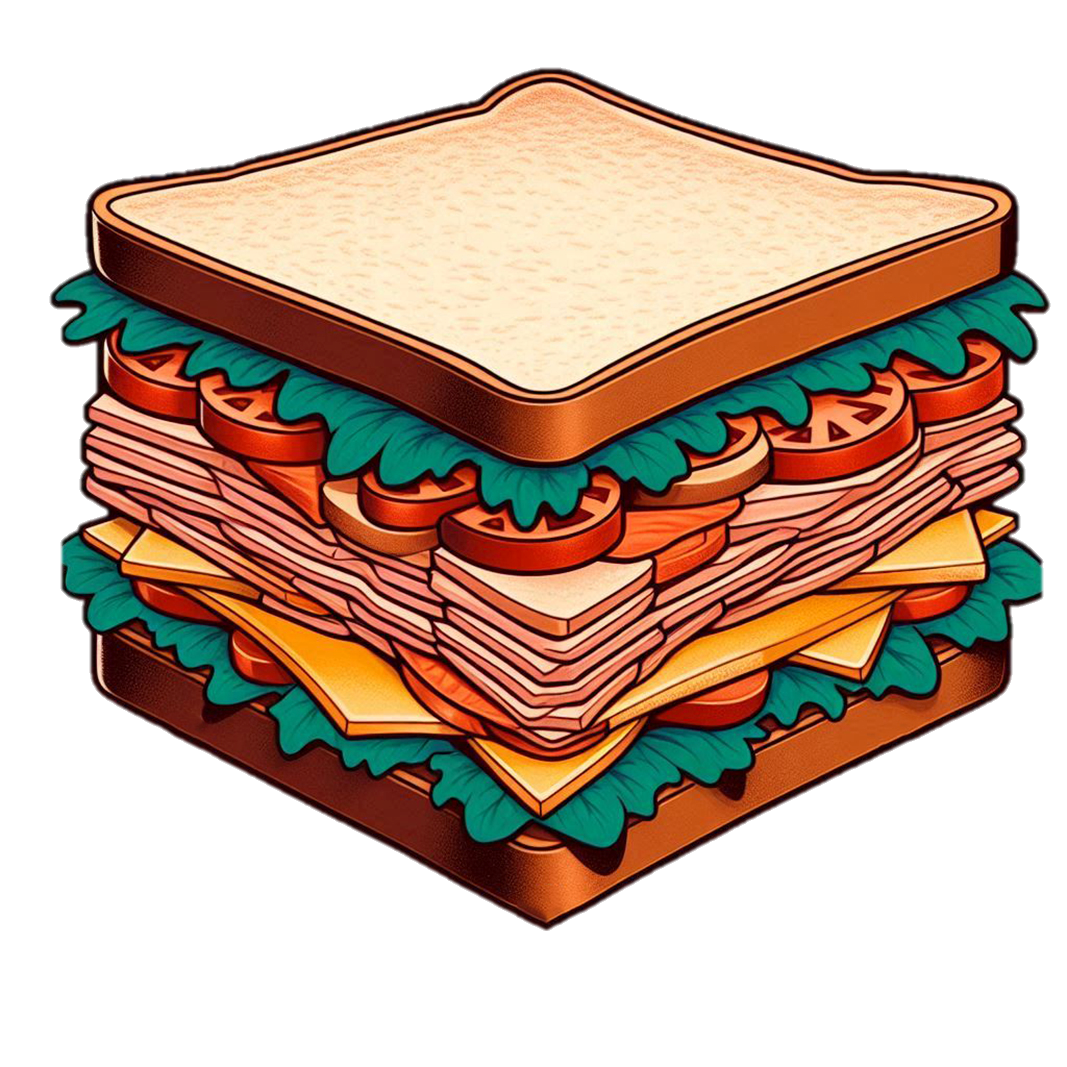 Критика или указание на проблему – формулируется корректно, без обвинений.
Позитивное завершение – мотивирует на исправление ситуации
Почему это работает? 
Снижает защитную реакцию (избегание, отрицание, агрессия).
Сохраняет самооценку собеседника.
Формирует установку на развитие вместо чувства вины.
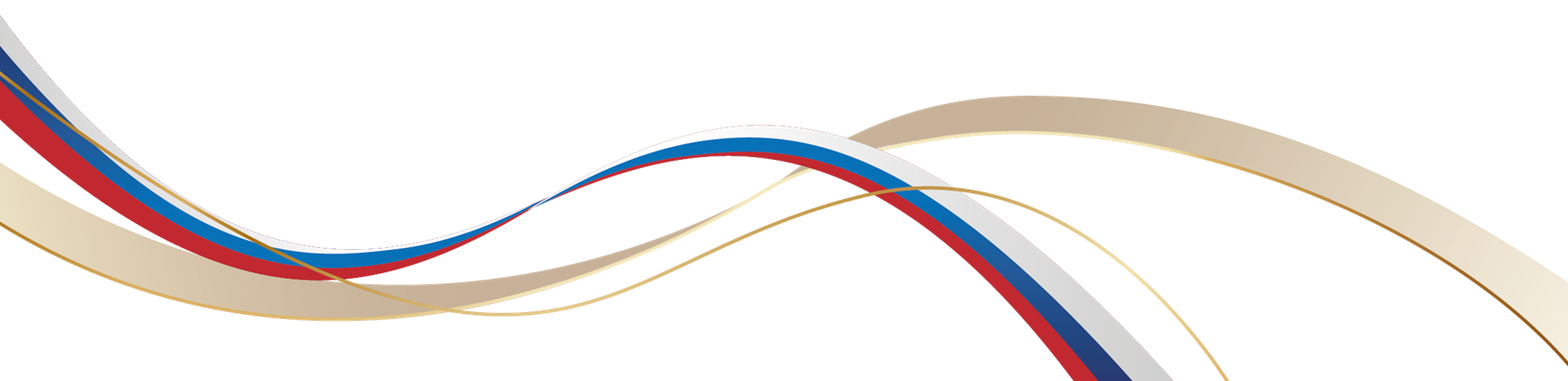 Педагог-психолог
Чернобоков Иван Андреевич
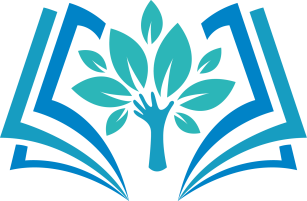 Подведение итогов семинара
Рекомендации

Обследование или 
консультация на ЦПМПК

Общеобразовательная программа и занятия с логопедом или психологом
Мед. сопровождение и занятия с психологом
АООП занятия с психологом, логопедом и дефектологом
Дообследование в СОКПБ
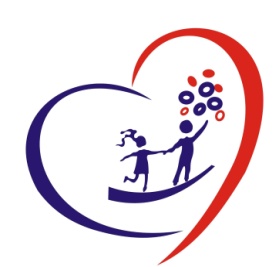 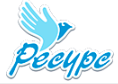 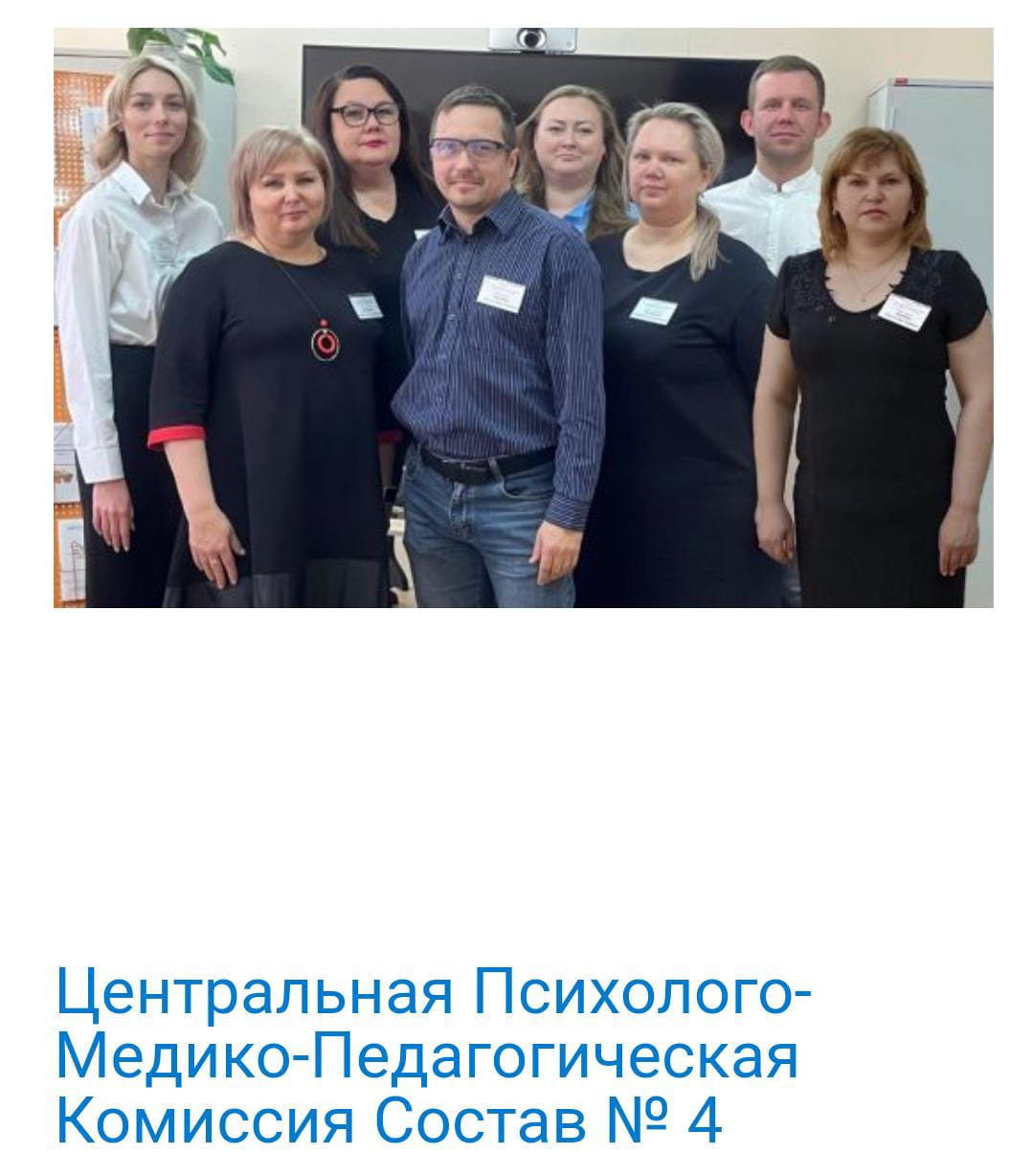 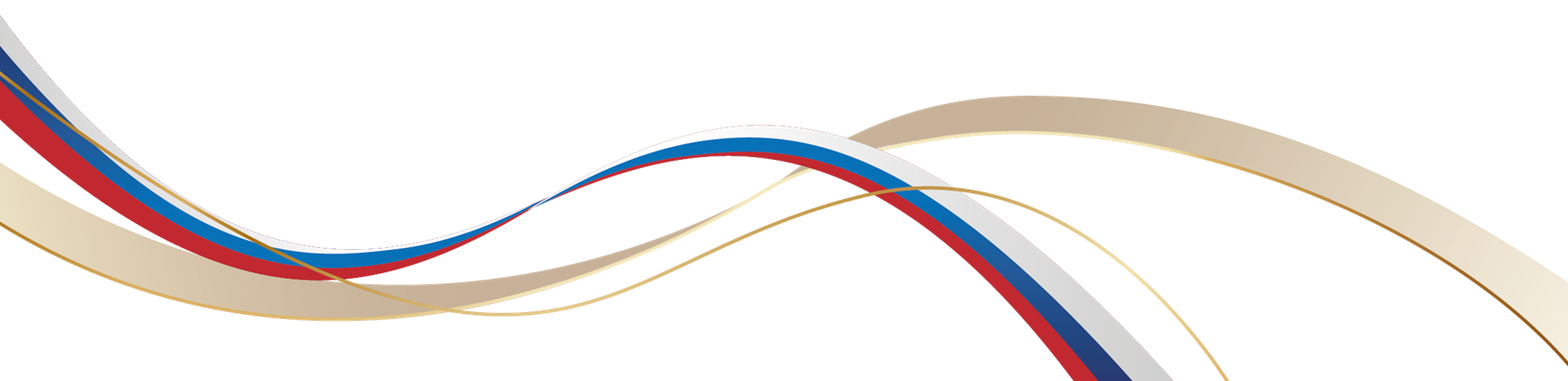 Зам.Руководителя ЦПМПК
Учитель-логопед
Сырвачева Елена Валерьевна
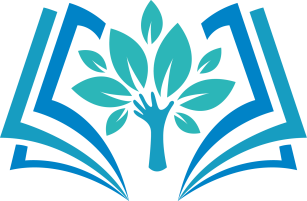 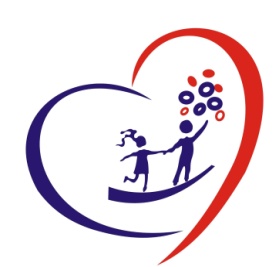 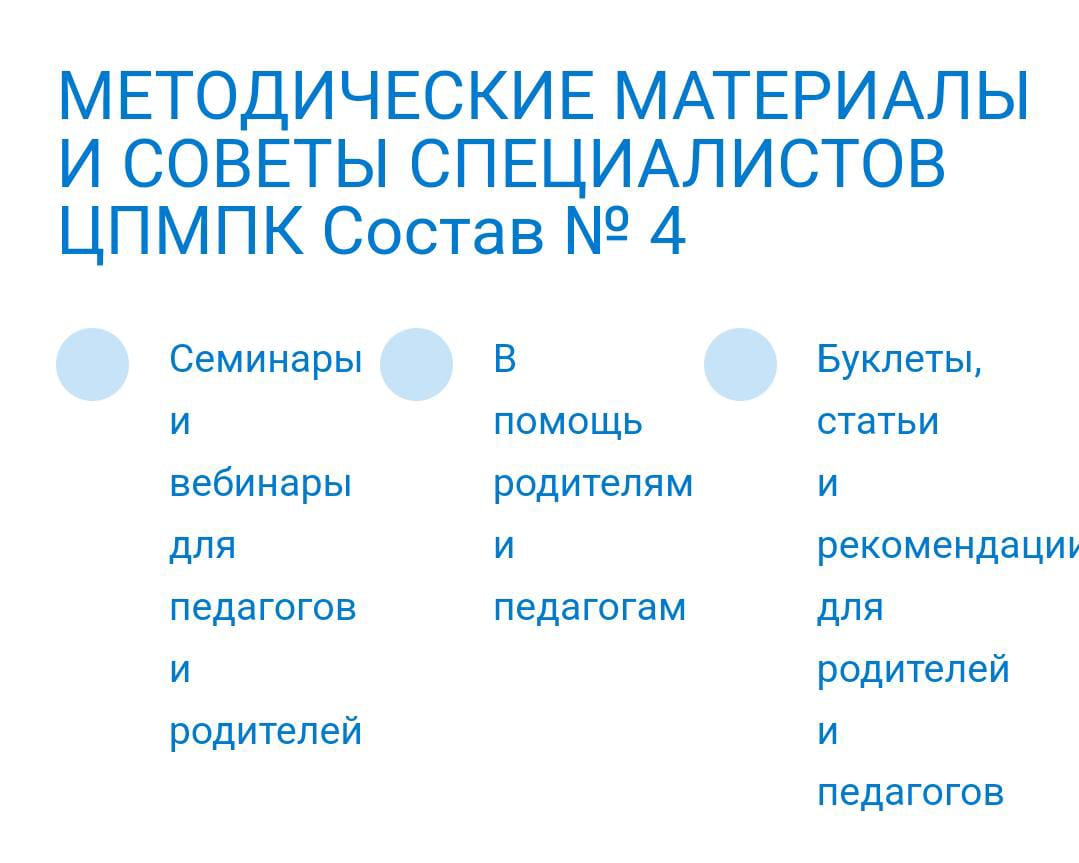 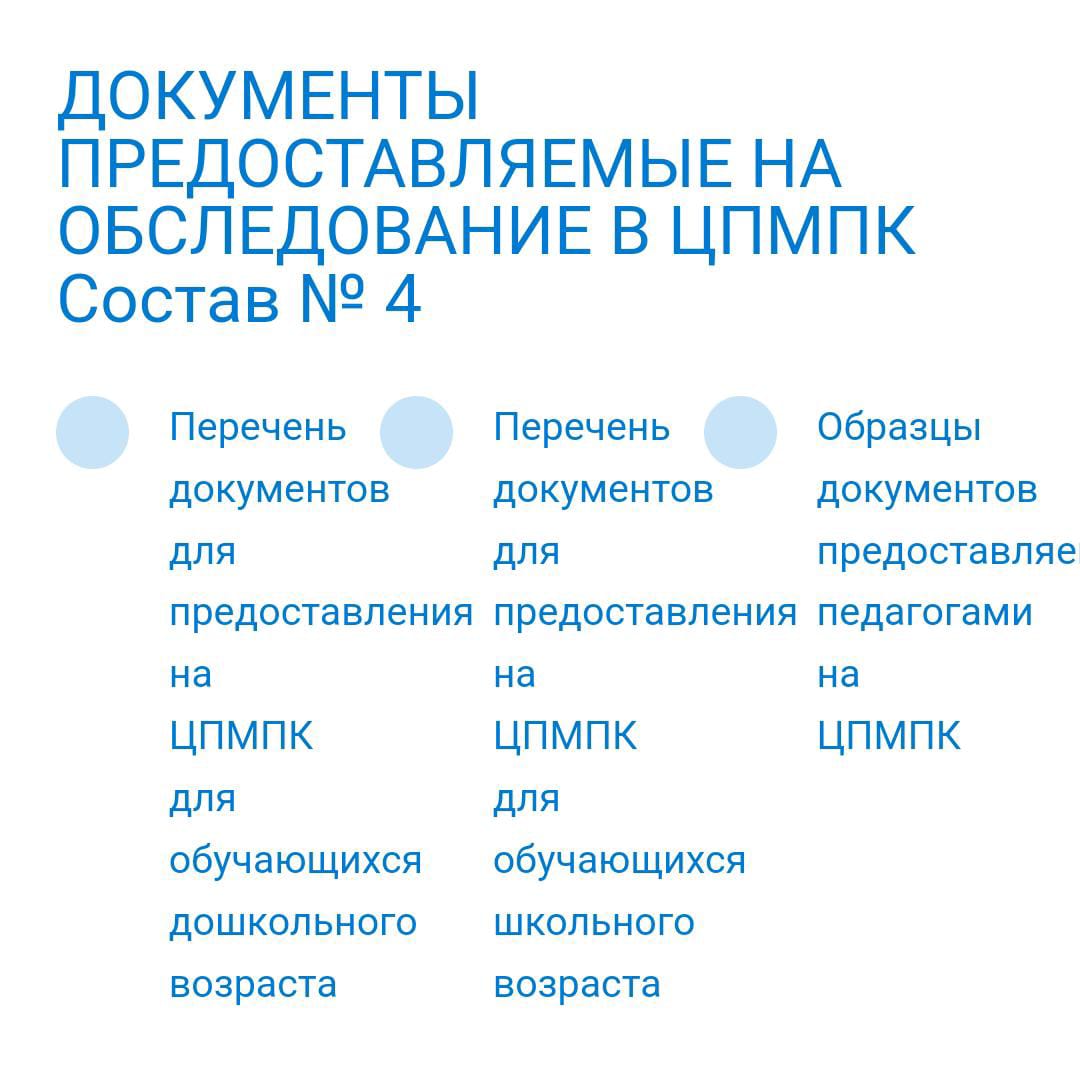 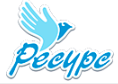 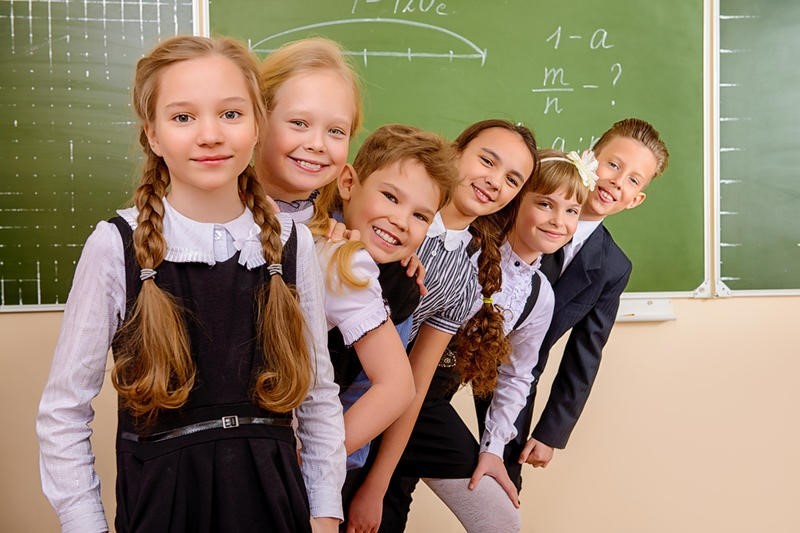 Зам.Руководителя ЦПМПК
Учитель-логопед
Сырвачева Елена Валерьевна